Deskundigheid en kwaliteit		   Thema 14
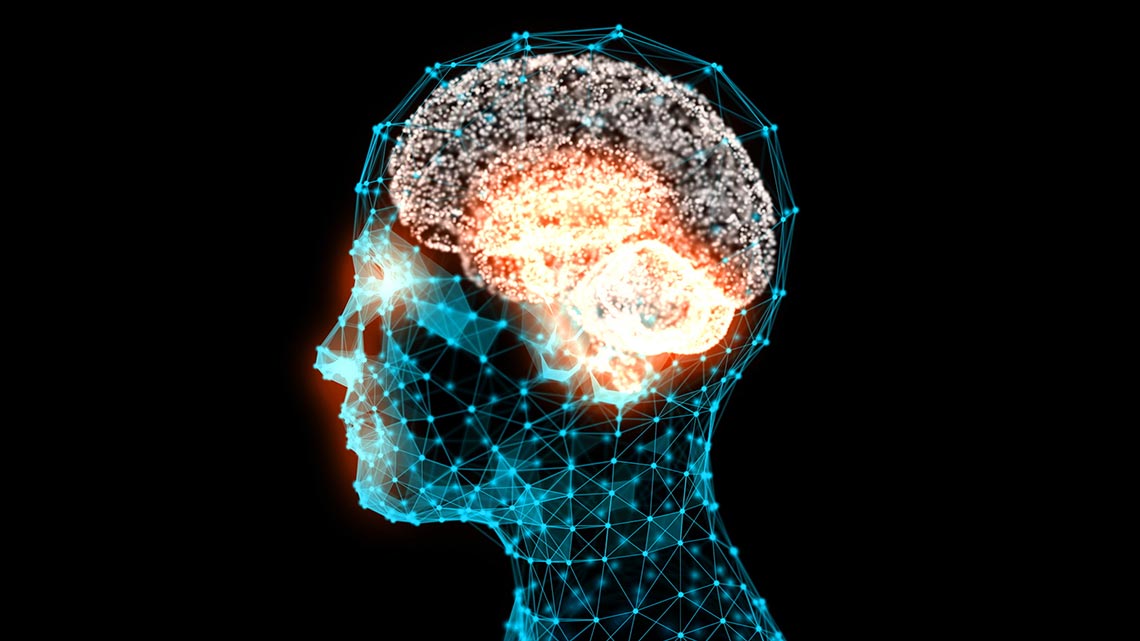 W17MZ
Programma
Terugblik vorige les
 Verklaring Omtrent Gedrag
 Verbeterpunten in de zorg

Deze les: Cliëntenraad
 Thema 14.2
 Stelling, theorie en opdracht 8
 Vooruitblik einde periode
Wat doet een cliëntenraad?
Wet medezeggenschap cliënten
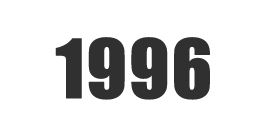 Ingevoerd om cliënten meer rechten/zeggenschap te geven
	
 Cliënten zijn afhankelijk
 Cliënten werden voorheen niet vertegenwoordigd
 Cliënten kunnen door de wet hun ‘zegje doen’
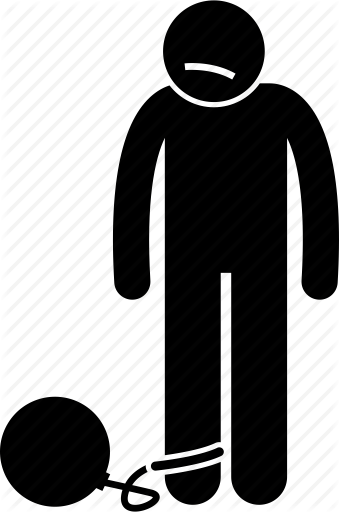 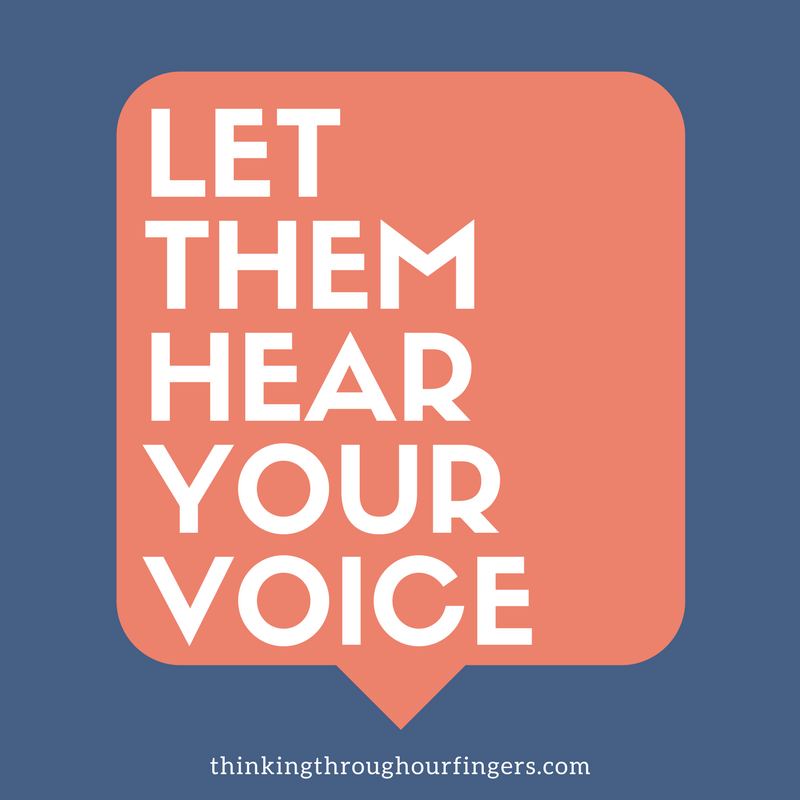 Maar hoe dan?
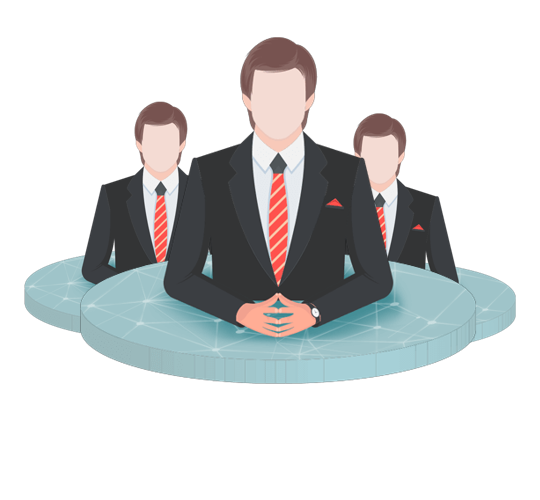 Cliëntenraad invloed op het bestuur en beleid van instelling
	
 Recht van enquêtering 
 Recht op informatie
 Recht om te adviseren
 Recht om te overleggen
 Invloed op samenstelling bestuur
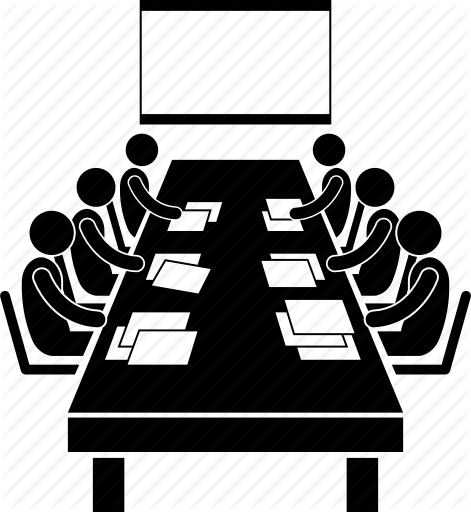 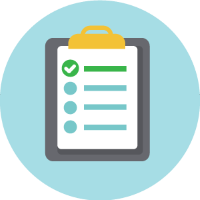 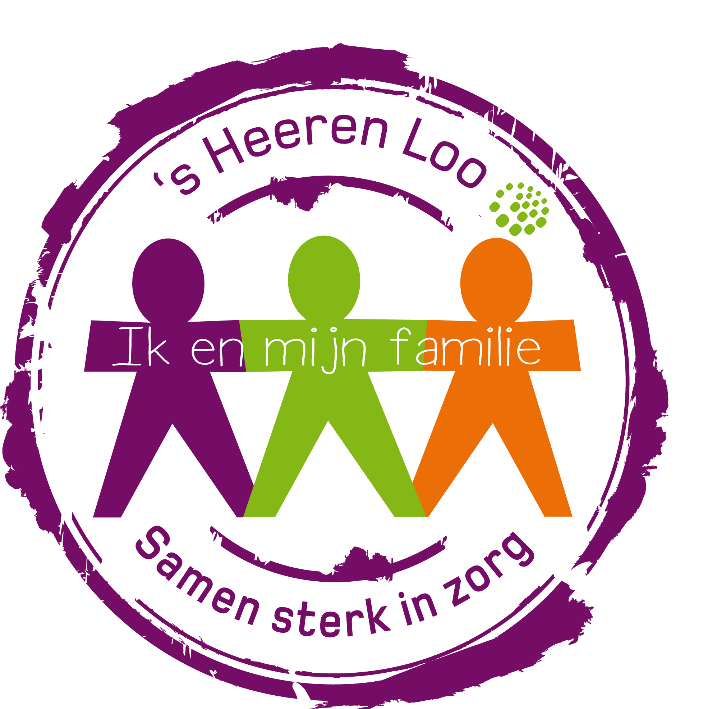 Cliënten- of bewonersraad vind je in de:
Verslavingszorg 
 GGZ
 Woon- en dagbesteding
 Verpleeghuizen
 Ziekenhuizen
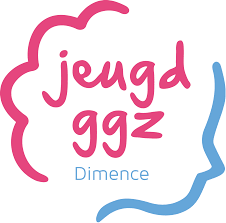 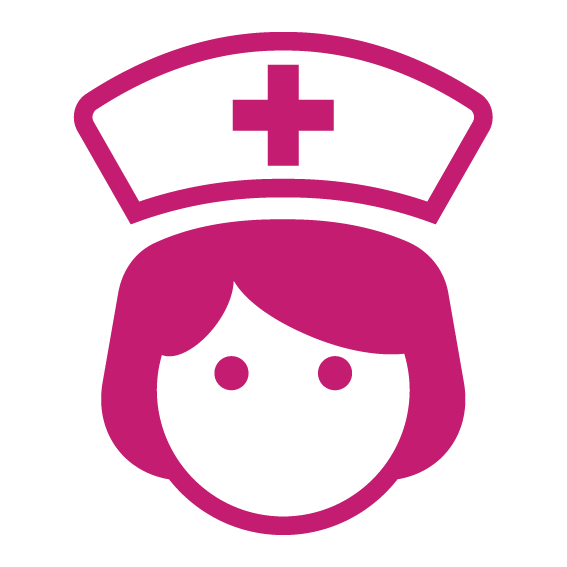 Eens of oneens?
Als een cliënt een klacht heeft over een hulpverlener,   dan moet hij dat altijd met de hulpverlener zelf op lossen.”
Patiëntenverenigingen
Iets anders dan een cliëntenraad
Puur bedoeld voor de belangen van patiënten die lijden aan een specifieke ziekte of aandoening.
Patiëntenvereniging voor mensen met autisme of alzheimer
Patiëntenverenigingen zijn erg kwetsbaar
Afhankelijk van:
Inzet vrijwilligers
Giften van donateurs 
Collectes
Patiëntenverenigingen richten zich op:
Het geven van voorlichting (behandeling/tips/acceptatie) aan patiënten + familie
Contact onderhouden met lotgenoten (geeft steun)
Belangenbehartiging (bij overheden, zorginstellingen en inspraakorganen)
Onderzoek steunen
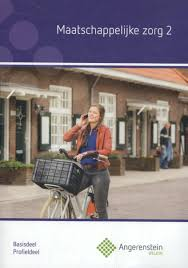 Opdrachten Angerenstein
Ga naar van welzijn.angerenstein.nl
Ga naar Maatschappelijke Zorg
Ga dan naar boek Maatschappelijke zorg 2
Naar VW thema 14
Maak opdracht 6, 7 & 8, samen overleggen is prima
Sla je opdrachten goed op in je pc, is aan het eind van LP 11 je bewijs van inzet en voorwaarde om de toets te kunnen halen.
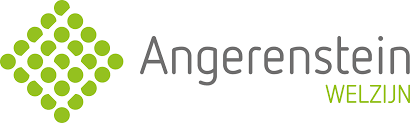